Maternal Marijuana Use:Weeding Out the Myths
Katrina S Mark, MD FACOG
Assistant Professor
University of Maryland School of Medicine
9/19/2018
Objectives
Identify the scope of the issue
Legalization/decriminalization
Marijuana in pregnancy 
Patient/provider perceptions
Truths
Unknowns
Marijuana in postpartum and breastfeeding
Evaluating bias
Tips and talking points
Scope
Marijuana Use: The Scope
In 2016
37.6 million Americans (13.9%) had used marijuana in the past year
24 million (8.9%) used in the past month
First use by 2.6 million, 50% aged 12 -17
Range in pregnancy 3 – 34%
In 2016 NSDUH reports 4.9% in last month
NSDUH, 2016
SAMHSA 2017 Data
Several data trends between 2015 and 2017 for pregnant women are also of concern with data trends in the wrong direction with respect to use of illicit drugs, including cocaine, marijuana and opioids., Approximately 7 percent of pregnant women have used marijuana in the past 30 days with 3 percent reporting daily use.
[Speaker Notes: Substance abuse and mental health services administration
National survey on drug use and health]
Co-Morbidities
Substance use disorder
Opiates 4.6x higher
Alcohol 6x higher
Tobacco 6.2x higher
Cocaine 9.3x higher
Psychiatric diagnoses
Women with mood disorders are 2-3x more likely to use cannabis
70% of bipolar women use marijuana
30% of bipolar women have a SUD
Definitions
Drug dependence
Use that results in withdrawal symptoms when the drug is discontinued
Substance use disorder
Pattern of use characterized by tolerance, craving, inability to control use, and continued use despite adverse outcomes
ASAM Definition
Addiction – a chronic disease of brain reward, motivation, memory and related circuitry... It is characterized by inability to consistently abstain, impairment in behavioral control, craving, diminished recognition of significant problems with one’s behaviors and interpersonal relationships, and a dysfunctional emotional response.
[Speaker Notes: This leads to why some women who might casually use prior to pregnancy now qualify as having a substance use disorder or addiction once they become pregnant, because the stakes have changed]
Legalization and Changing Perceptions
Legalization
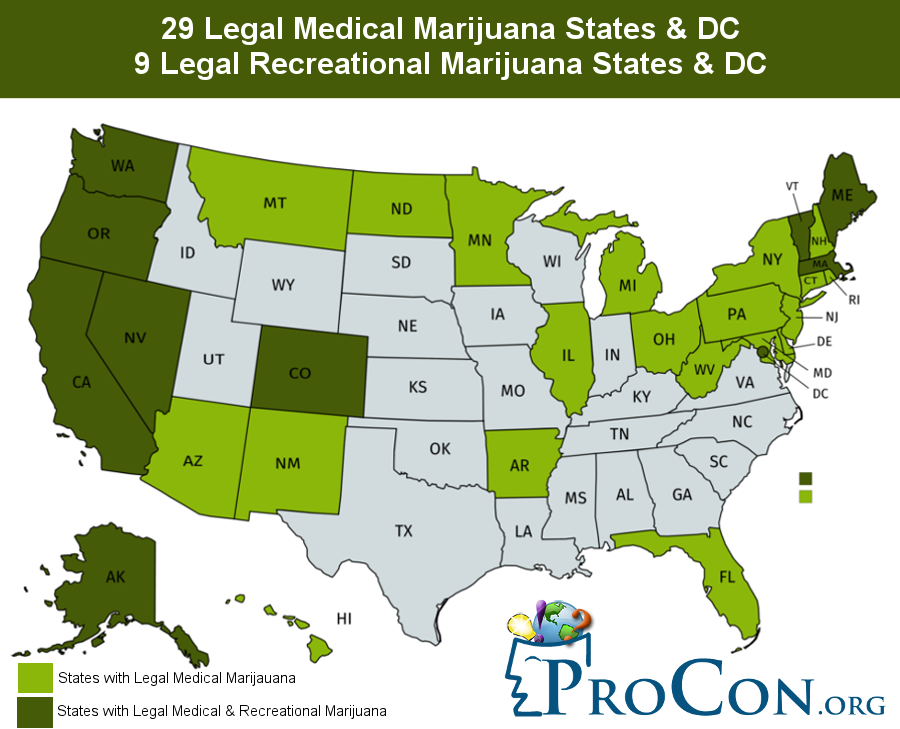 [Speaker Notes: Many more states have decriminalized (made it a civil rather than a criminal offense)]
Colorado
Doubled use within the first year of legality
Increase in potency
Increase in non-smoking use (vaping, edibles, lotions, ect)
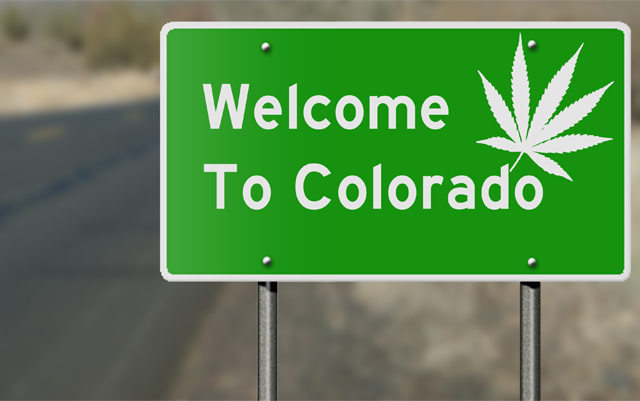 Perceptions of Harm
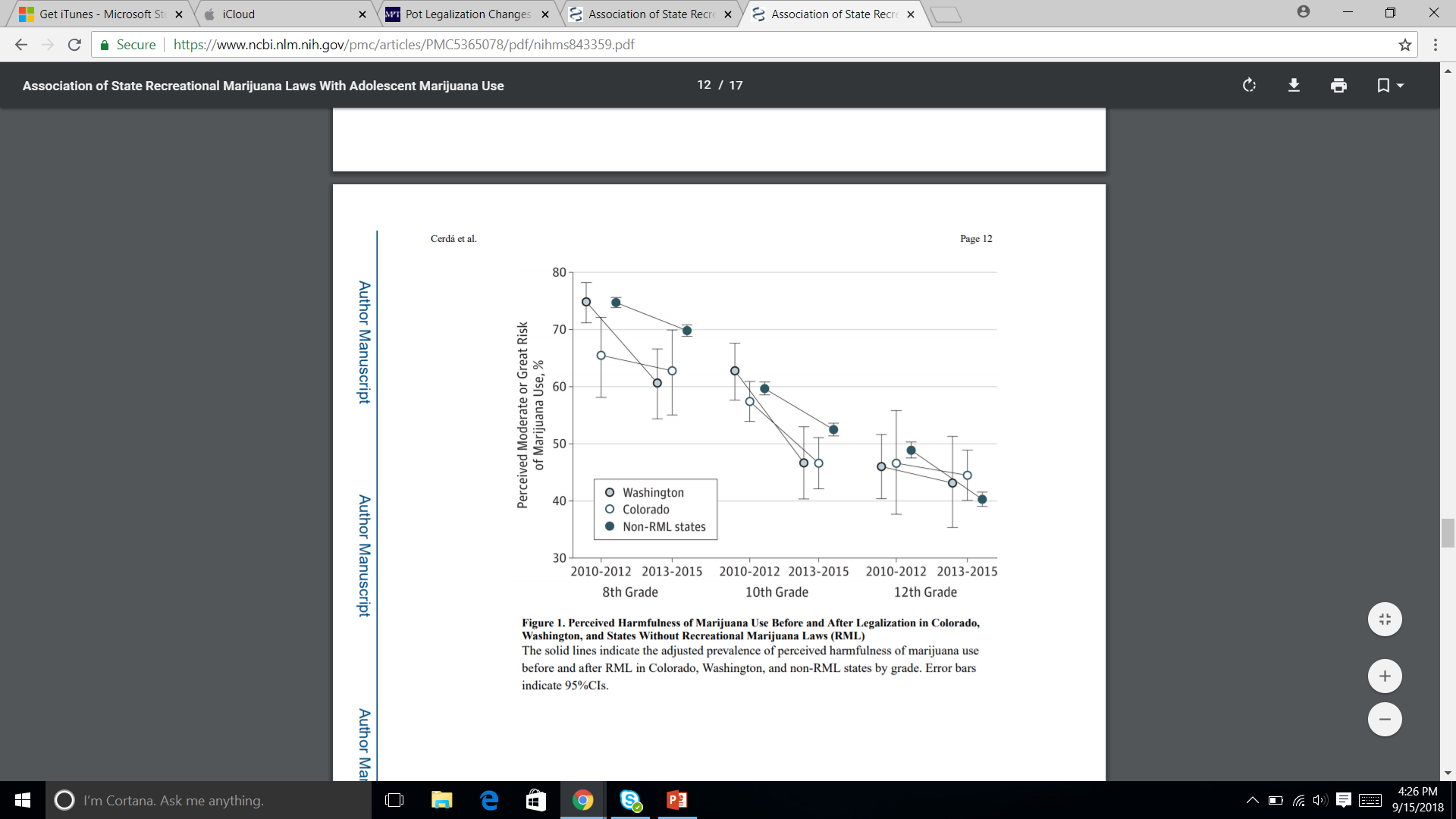 Cerda, JAMA Pediatrics 2016
Perceptions of Harm
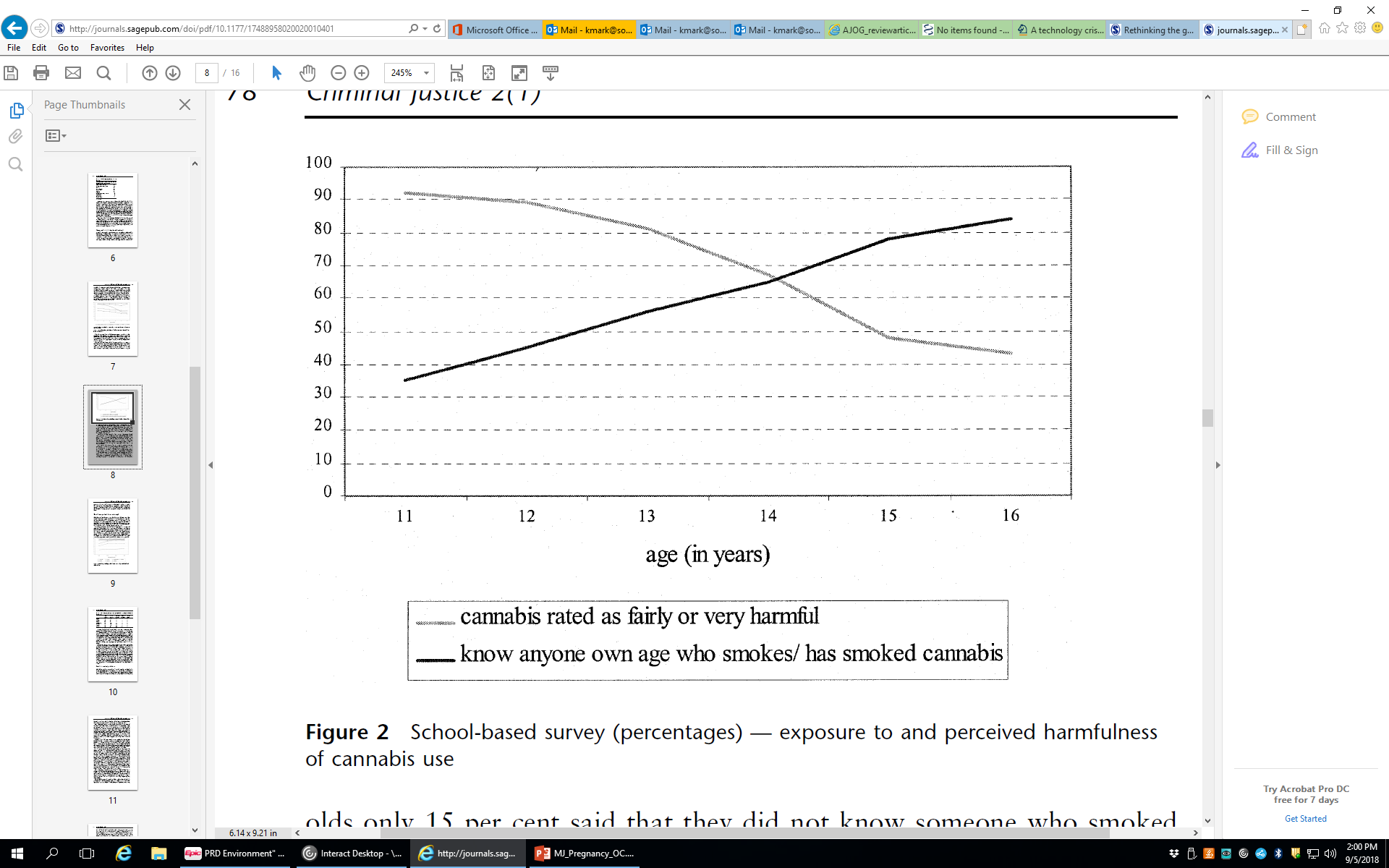 Pearson, Crim Just 2002
Perception of Harm
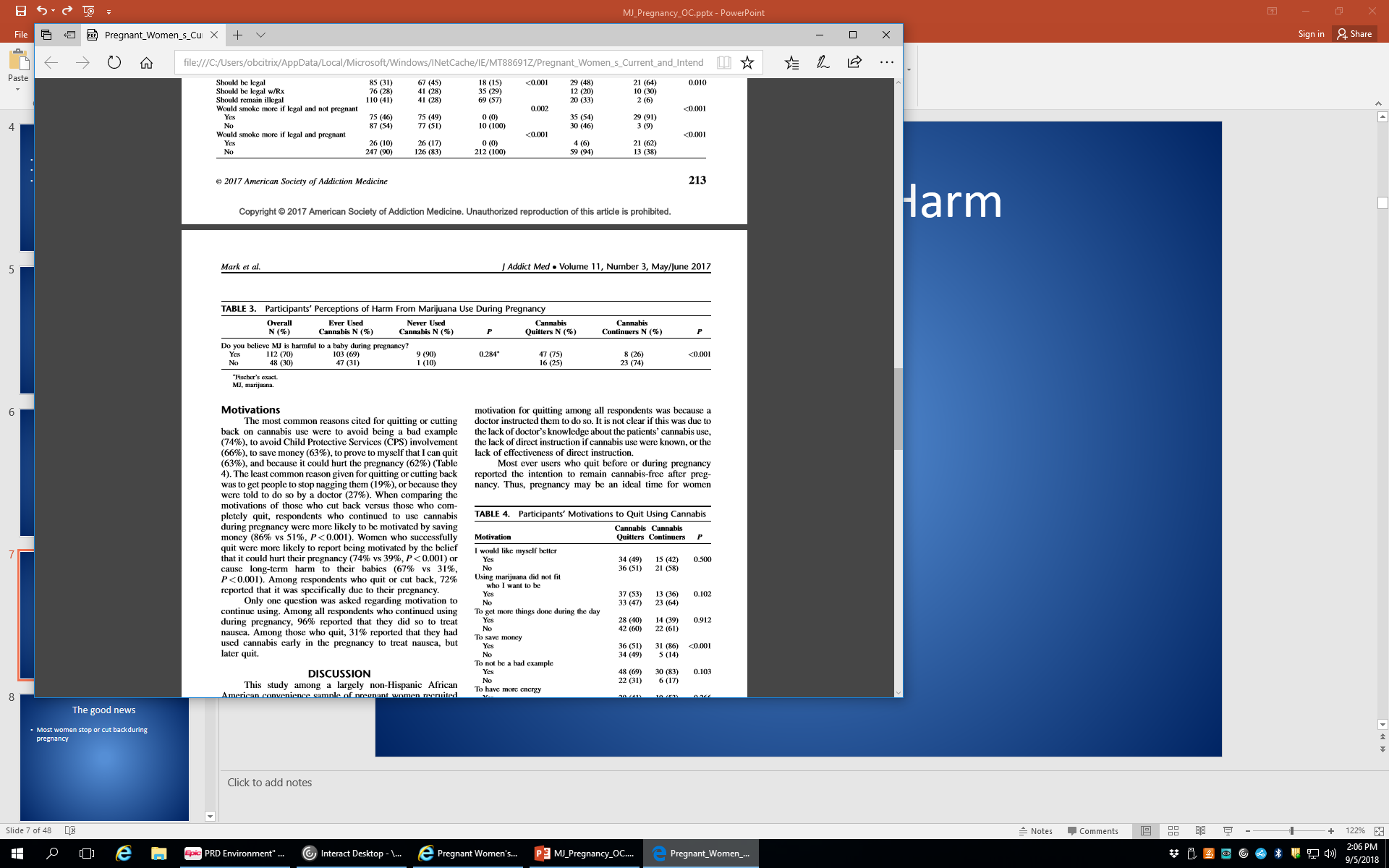 Mark, J Addict Med, 2017
Legalization and Perception of Harm
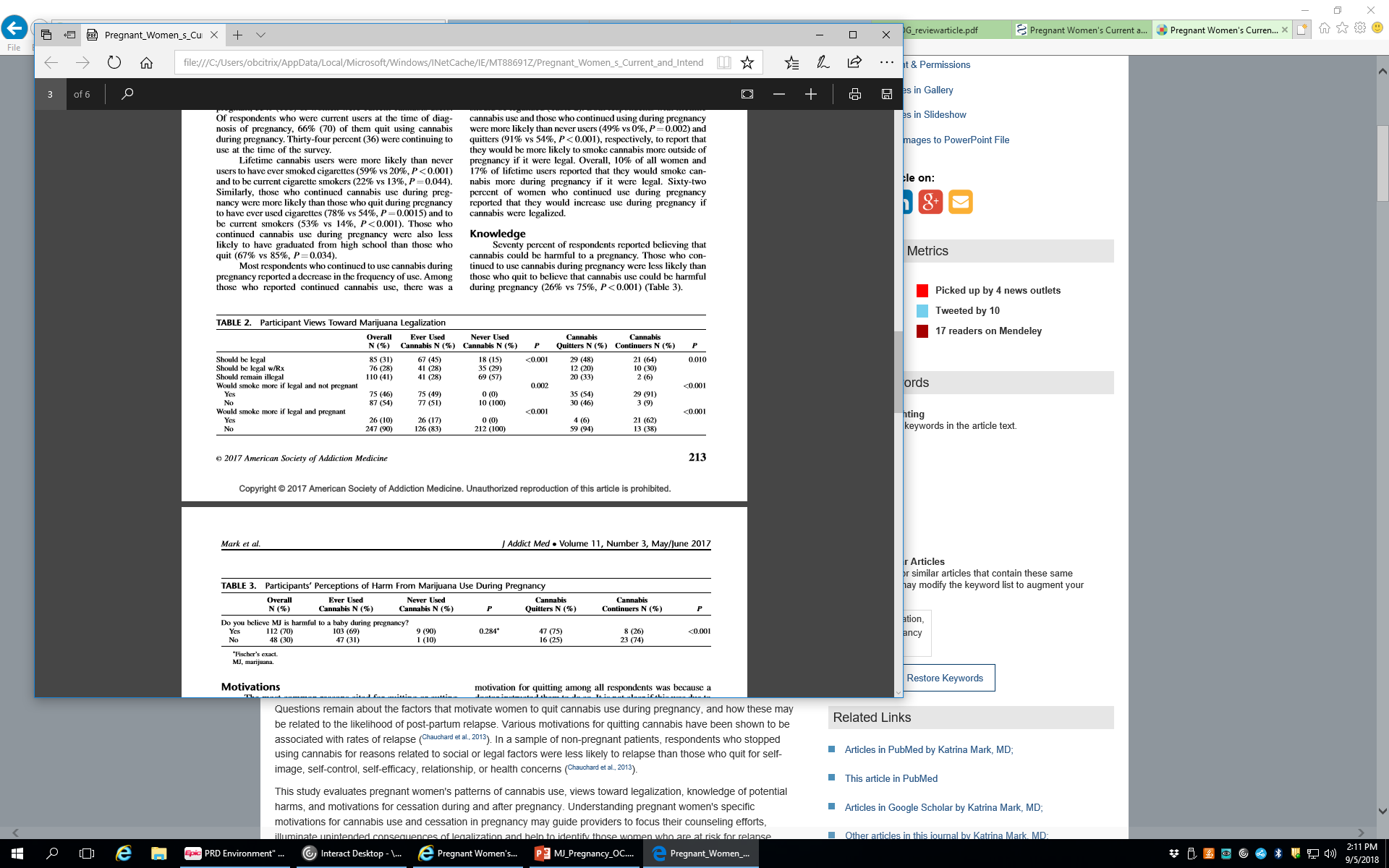 Mark, J Addict Med, 2017
Marijuana in Pregnancy
Epidemiology
3-34% of pregnant women
Most women stop or cut back during pregnancy
46-78% quit
Most that do not quit cut back
Most women relapse postpartum
Ryan, Pediatrics 2018
Why Don’t We Have the Answers?
Retrospective
Confounding
Other drugs
Reason for use (nausea)
Socioeconomic factors 
Income
Education
Nutrition
Stress
Measurement
Self report/biologic sampling
Dose relationship
Timing of exposure
Most women stop
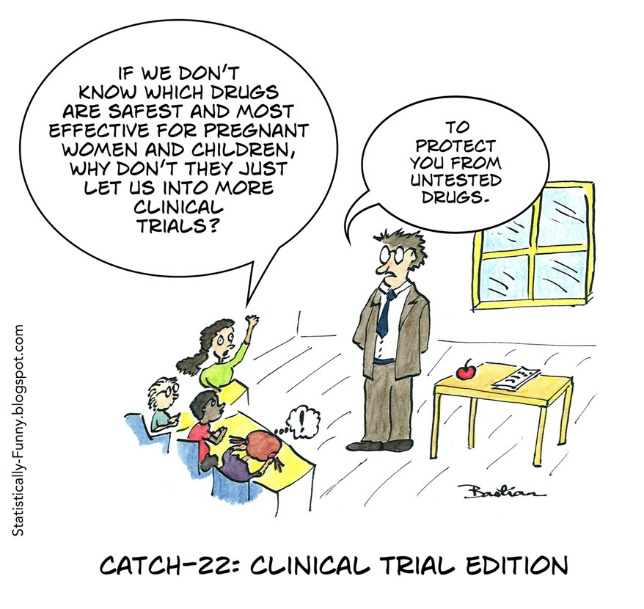 Biologic versus Self Report
31% of women with positive screen self-reported use
43% of women who self reported had positive biologic screen
So what do you use for research?
Shiono, Am J Obstet Gynecol, 1995
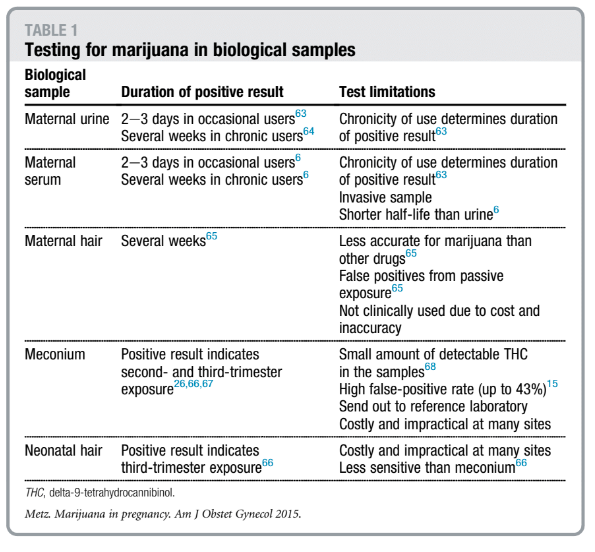 The Known
Marijuana crosses the placenta
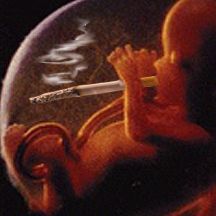 Metz, AJOG 2015
Fetal Effects
Marijuana is not a teratogen
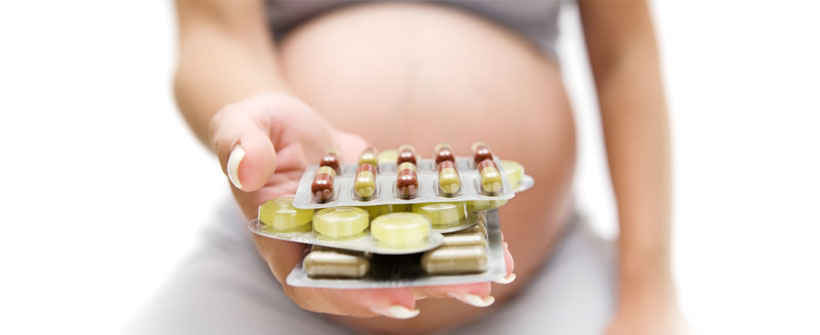 Metz, AJOG 2015
Fetal Effects: Possible
Growth restriction 
Confounded by tobacco
If there is an effect, likely small and unclear consequences
Stillbirth	
Most studies exclude due to history of stillbirth
Increased risk of stillbirth (THC in umbilical cord)
Possibly confounded by tobacco use
Metz, AJOG 2015
[Speaker Notes: Physiologically plausible but conflicting studies (likely related to dosage and timing of exposure as well as confounding factors)]
Fetal Effects: Possible
Preterm Birth
Conflicting results
Confounders (history of PTB, iatrogenic)
Positive biologic screen seems more correlated
Unclear the effects (early versus late preterm)
Metz, AJOG 2015
Concurrent Tobacco Use
Increased risk compared to tobacco alone
Preterm birth (OR 2.6)
Low birth weight (OR 2.8)
Pre-eclampsia (OR 2.5)
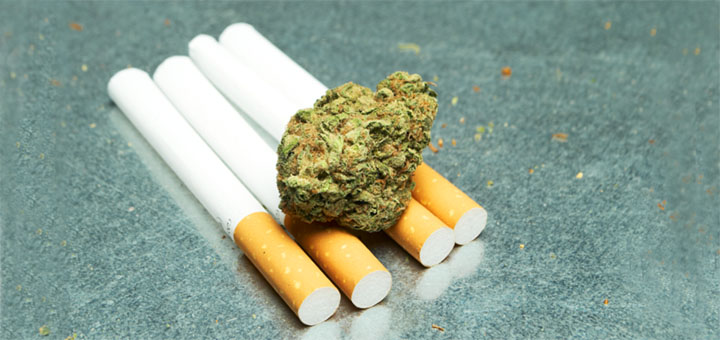 Chabarria, AJOG 2016
Long-term Effects: Neurodevelpoment
Animal Studies
Alterations in the dopaminergic pathway (reward)
Increased hyperactivity
Learning disabilities 
Memory impairment
Metz, AJOG 2015
Neurodevelopment: Human Studies
Autopsies
Dose dependent decrease in dopamine receptors
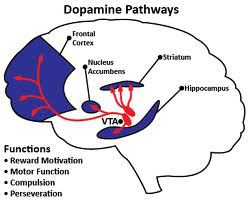 Metz, AJOG 2015
Neurodevelopment: Human Studies
Decreased language comprehension
Difficulty with attention
Memory impairment
Increased hyperactivity
Increased impulsivity
Younger age at onset of substance use
Metz, AJOG 2015
Neurodevelopment: Clear as Mud
Inconsistent results between two major studies
Behavioral changes seen between ages of 4 and 9
Many confounding factors
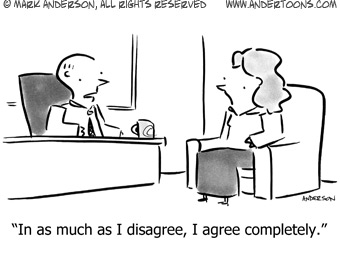 Breastfeeding
Marijuana is detected in breastmilk
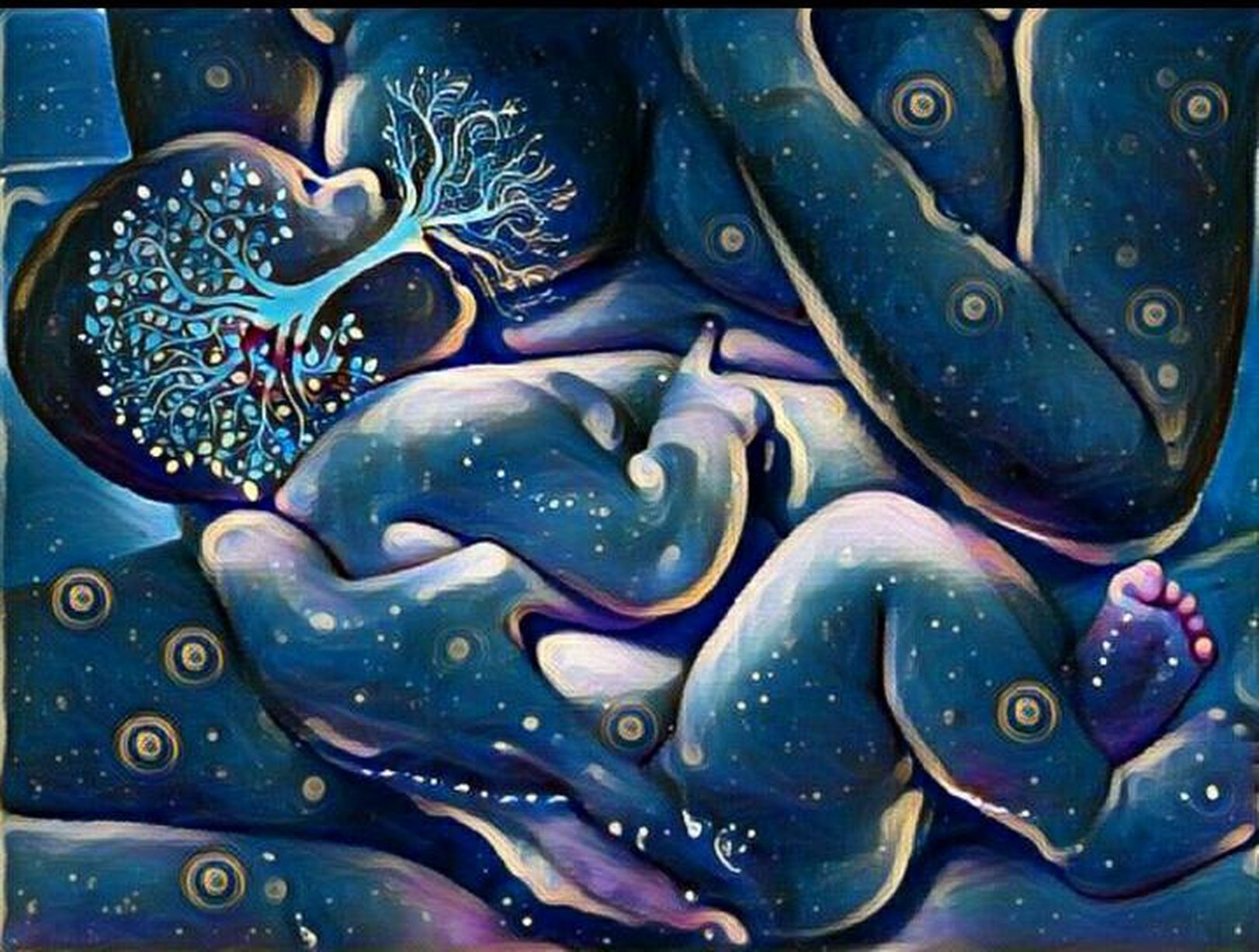 Bertrand, Pediatrics 2018
Breastfeeding
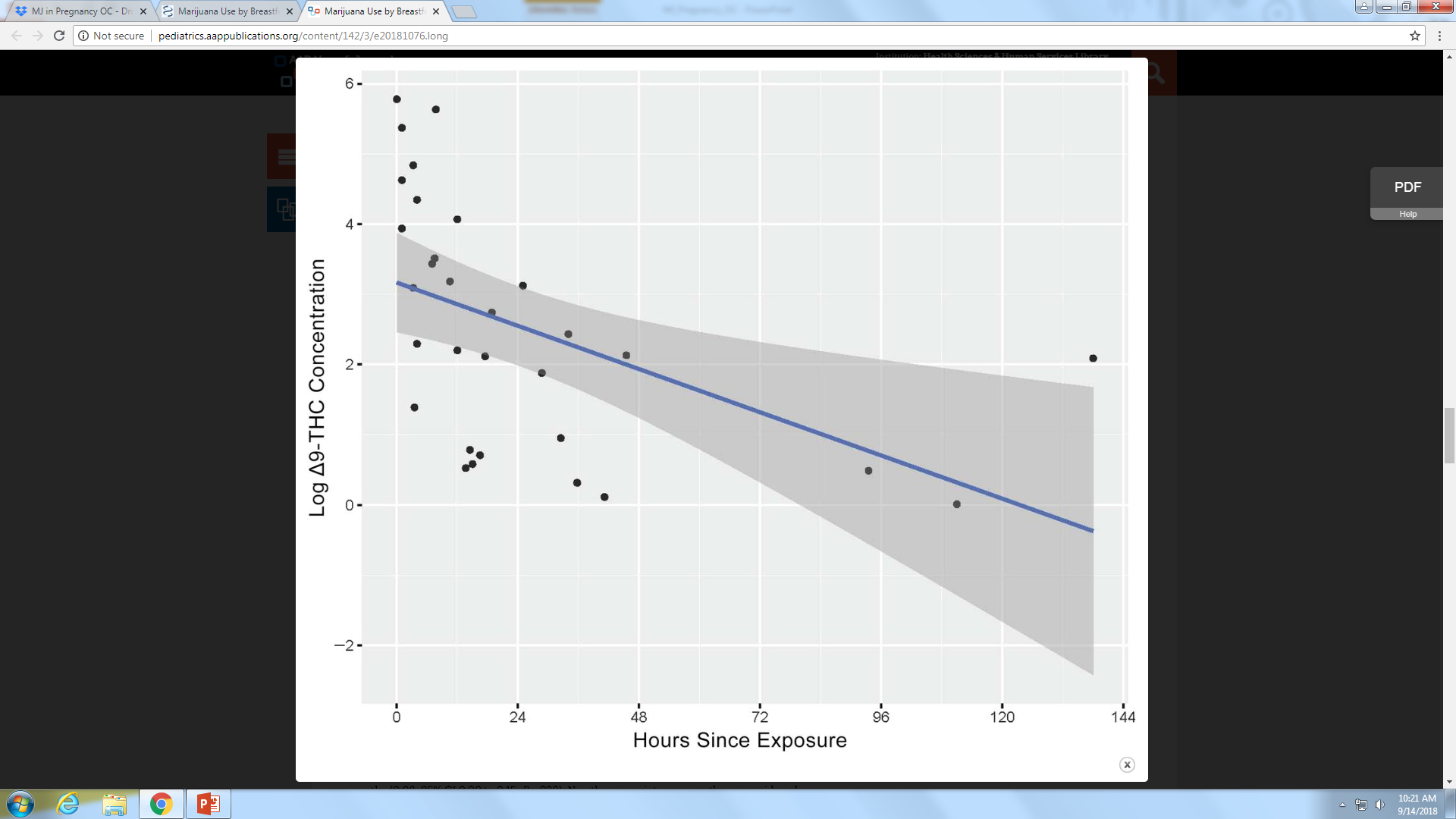 Detection for up to 6 days
Related to dose and frequency of use
Decreased approximately 3% per hour after exposure
Half life of approximately 27 hours
Extremely variable concentrations, likely due to lipophilic nature
Bertrand, Pediatrics 2018
Benefits of Breastfeeding
Decreased infections 
GI, ear infections, respiratory disease
Decreased diabetes
Decreased obesity
Decreased rates of SIDS
Improvement in postpartum blood loss
Child spacing
Maternal/infant bonding
Decreased maternal diabetes 
Decreased maternal breast/ovarian cancer
Bertrand, Pediatrics 2018
Recommendations
AAP: “Street drugs such as PCP, cocaine and cannabis can be detected in human breastmilk and their use by breastfeeding mothers is of concern, particularly in relation to the infant’s long-term neurodevelopment, and are thus contraindicated”
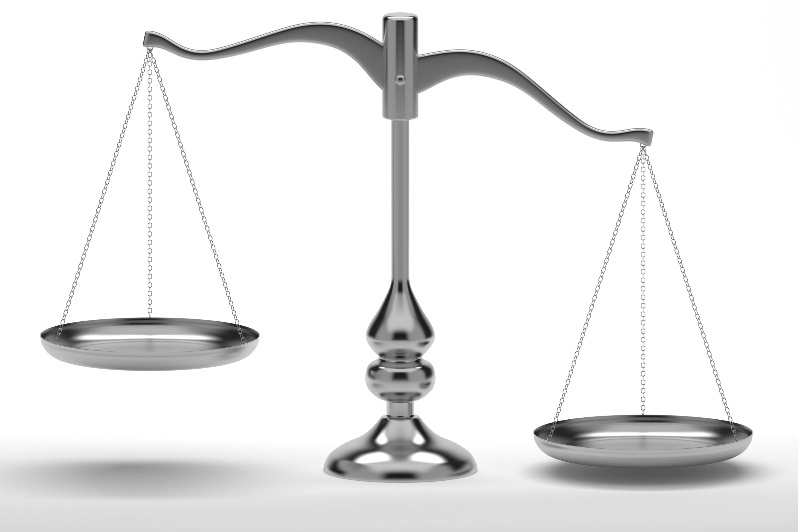 “Maternal substance abuse is not a categorical contraindication to breastfeeding.”
Bertrand, Pediatrics 2018
[Speaker Notes: Levels that infants are exposed to are approximately 1000 times lower than those in the adult]
Marijuana: Postpartum
High rates of relapse
Second hand exposure to the infant
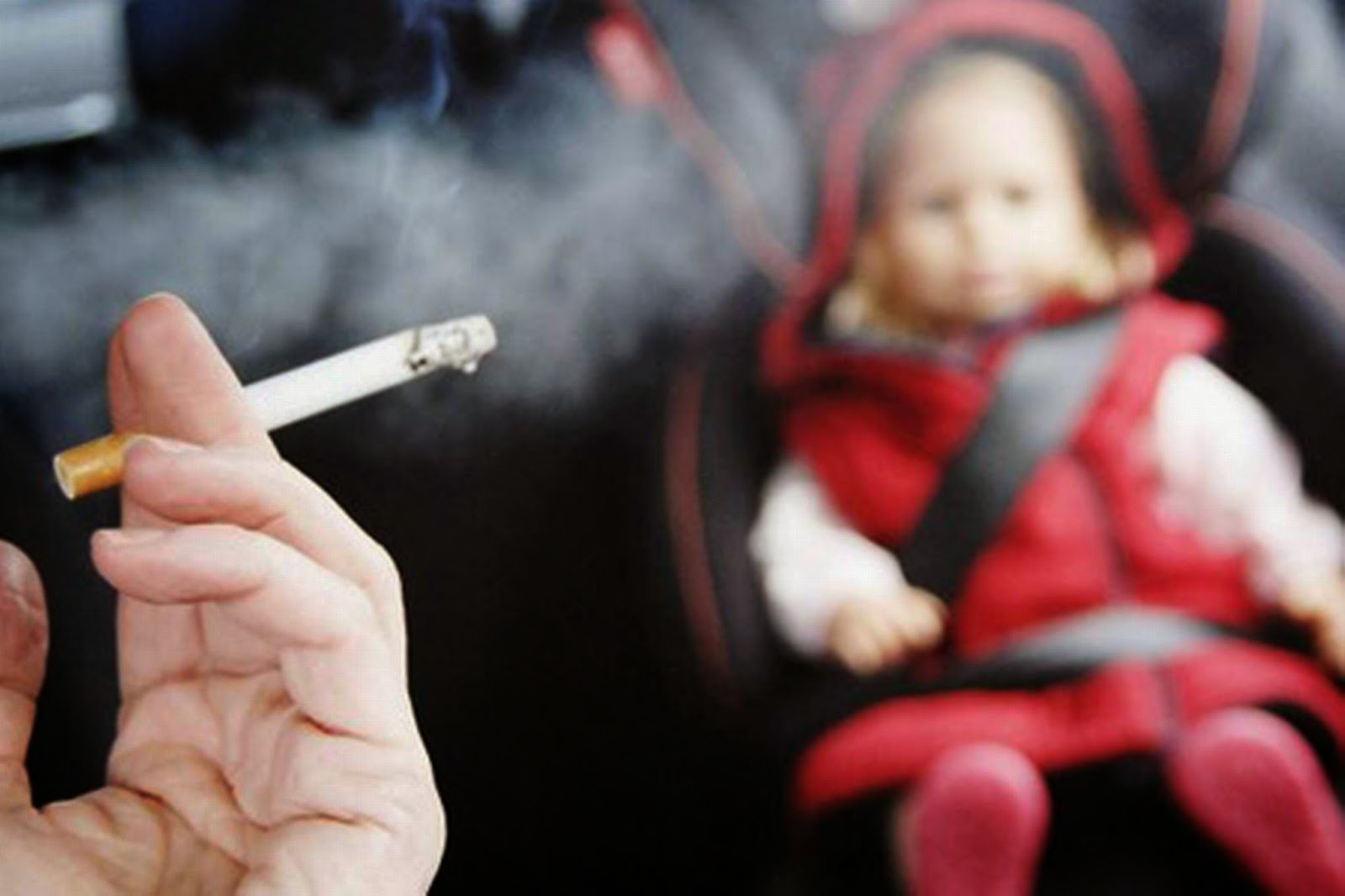 Holitzki, CMAJ Open 2017
Maternal Effects
Decreased attention
Decreased concentration
Decreased speed of information  processing
Decreased memory 
Decreased associative learning
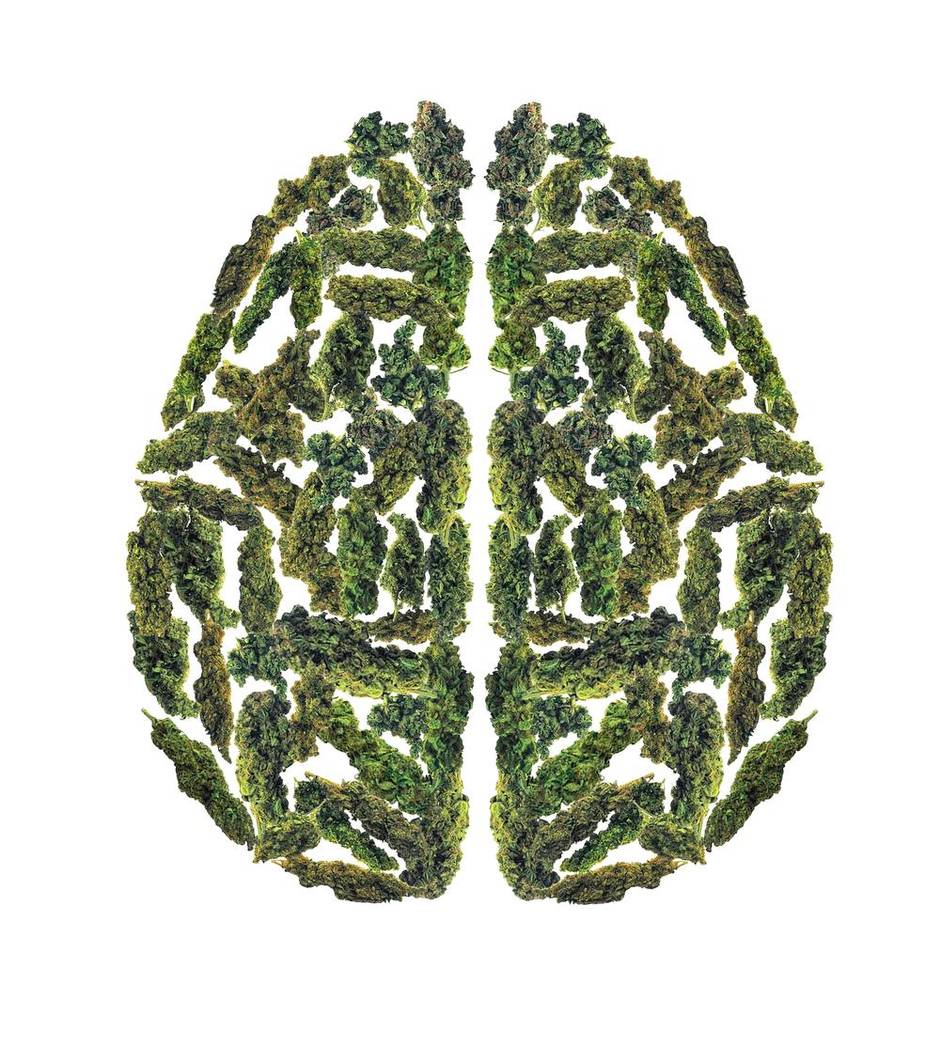 Scott, JAMA Psychiatry 2018
Maternal Effects
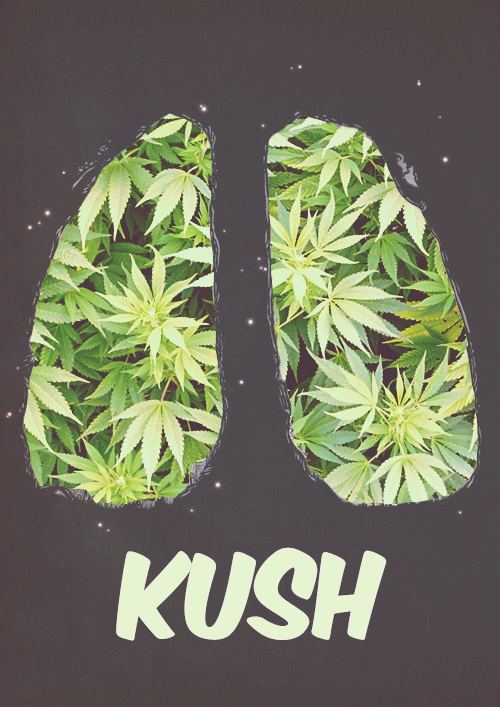 Cannabis associated psychosis
Contaminating substances
Pulmonary effects
Acute bronchodilation
Longterm can cause airway obstruction
Maternal Effects: Cardiovascular
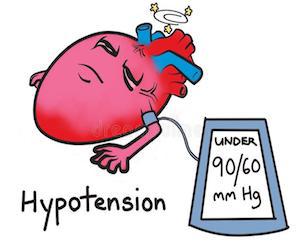 Vasodilation
Tachycardia
Orthostatic hypotension
Increased cardiac output with no increased BP
Increased risk of MI
Thomas, Am J Cardiol 2014
What Can We Do?
[Speaker Notes: So, we all agree that marijuana in pregnancy is bad, and we don’t want women to relapse postpartum – but how can we help?]
SBIRT
Screening
Brief Intervention
Referral to Treatment
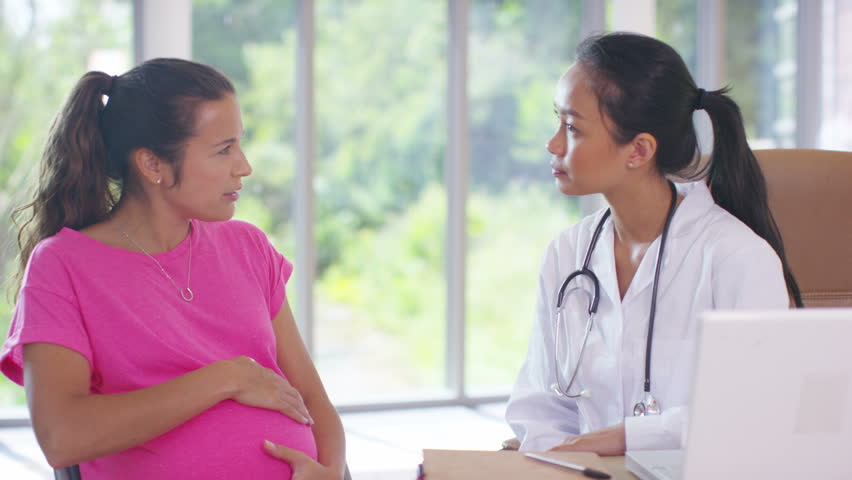 SAMHSA.gov
Universal Screening
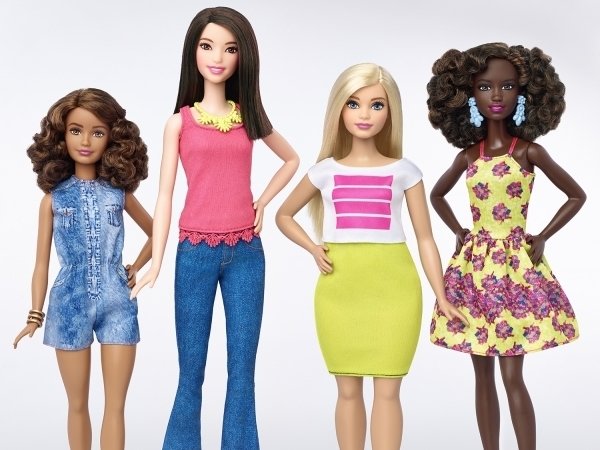 [Speaker Notes: Screen everyone regardless of risk factors. The downside is more cost/time, but the upside very much outweigh this negative. Providers become more comfortable with screening and integrate it into their routine care, everyone gets screened so no one is missed, decreases discrimination and actually makes patients more comfortable and open.]
ACOG
Screening for substance use should be part of comprehensive obstetric care and should be done at the first prenatal visit in partnership with the pregnant woman.
Screening based only on factors such as poor adherence to prenatal care or prior adverse pregnancy outcome can lead to missed cases, stereotyping and stigma.
Purpose of Screening
Testing should result in a medical “good”, not merely the capture and stigmatization of those with a disease. The good should pertain to the mother and the fetus. 
Physicians should advocate for universal screening only as strongly as they advocate for social support and addiction care services for those subsequently identified.
Terplan and Minkoff, Obstet & Gynecol 2017
[Speaker Notes: Should be to promote health of mother and fetus, prevent neonatal abstinence syndrome but also longterm benefits to both (bonding, health, ect)
If screening were to determine who were good mothers or act as a surrogate for home environment, why aren’t father’s and caregivers tested?
About point #1 – I can tell you personally as a pregnant woman that people that you have never even met all of a sudden have a lot of interest in your life and a lot of advice about what you are doing. It is common for society to stop seeing women as humans and to start seeing them as incubators that are carrying the most precious and important cargo during pregnancy.]
Information/Feedback
23% of providers did not acknowledge positive screen
48% of providers did not provide specific counseling
70% of counseling time spent on punitive counseling
African Americans 10x more likely to receive punitive counseling
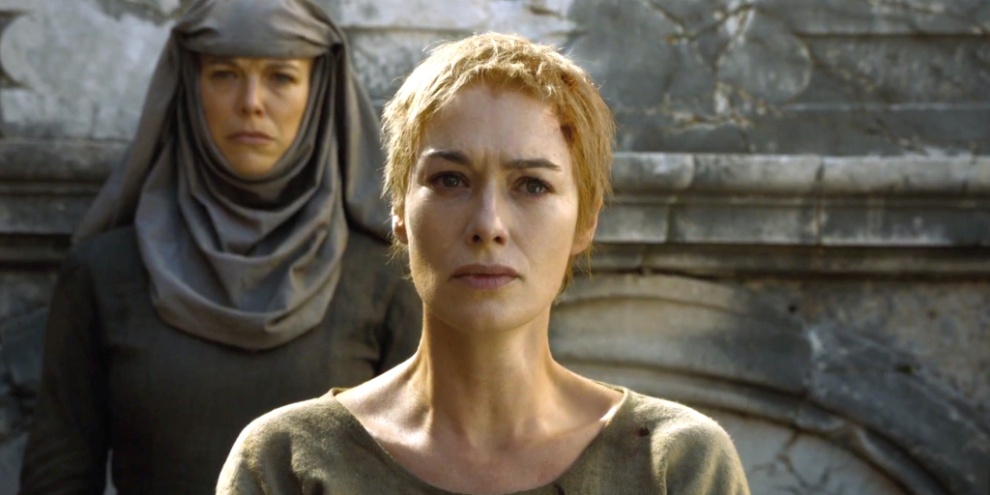 Holland et al, Pt Educ Couns, 2016
Evaluating BiasRacial Discrimination
Collected urine samples from delivering women in Florida
White women: 15.4%
African American women: 14.1%
Public clinic: 16.3%
Private clinic: 13.1%
African American women 10x more likely to be reported to social services
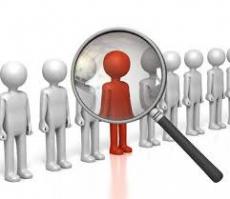 Chasnoff, NEJM 1990
[Speaker Notes: Even when given the identical information about two different patients, healthcare providers still succumb to their own bias]
Brief Intervention
Ask pros/cons
Give information/feedback
Assess readiness to change
Advise/negotiate
Follow up
SAMHSA.gov
[Speaker Notes: Motivational interviewing
Required in about 15% of people screened
Takes about 5-15 minutes
Billable]
Information/Feedback
Unbias facts
Admit when harm is unclear/unknown
Provide information in non-judgmental way
Do not focus counseling on legality of substance
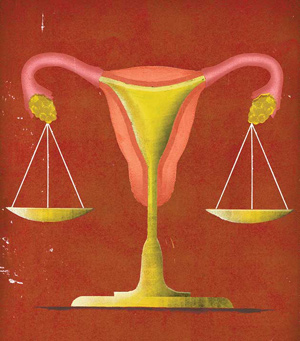 Intervention/Referral
Moderate to high risk use
Comprehensive approach
Substance abuse counselors
Cognitive behavioral therapy
Support groups
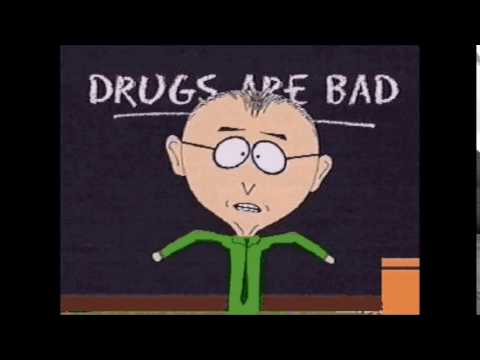 Provider Tool Kit
Provider Toolkit
Know the facts
Understand reasons for use
Capitalize on motivations to quit
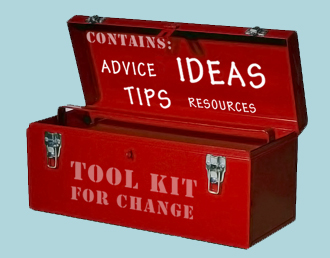 Common Reasons for Use
Relaxation
Socialization
Anxiety
Nausea/vomiting
[Speaker Notes: Offer alternatives for socialization and relaxation]
Mental Health Comorbidities
Higher rates of depression, anxiety, OCD, bipolar depression, schizophrenia
Screen for depression and anxiety
Most psychiatric medications can be continued in pregnancy
Referral and treatment
Nausea and Vomiting
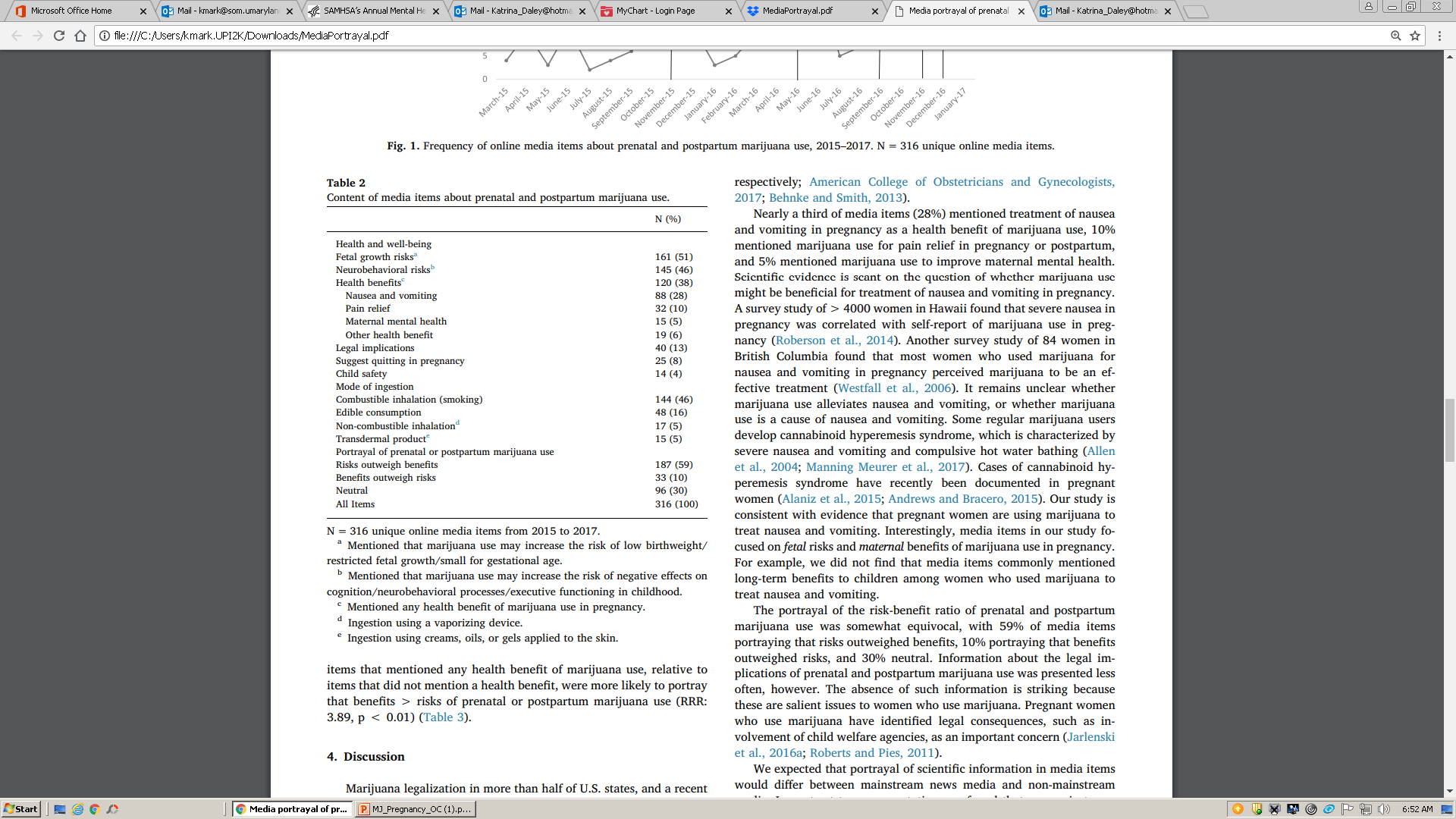 Jarlenski, Drug Alcohol Dep 2018
Nausea and Vomiting
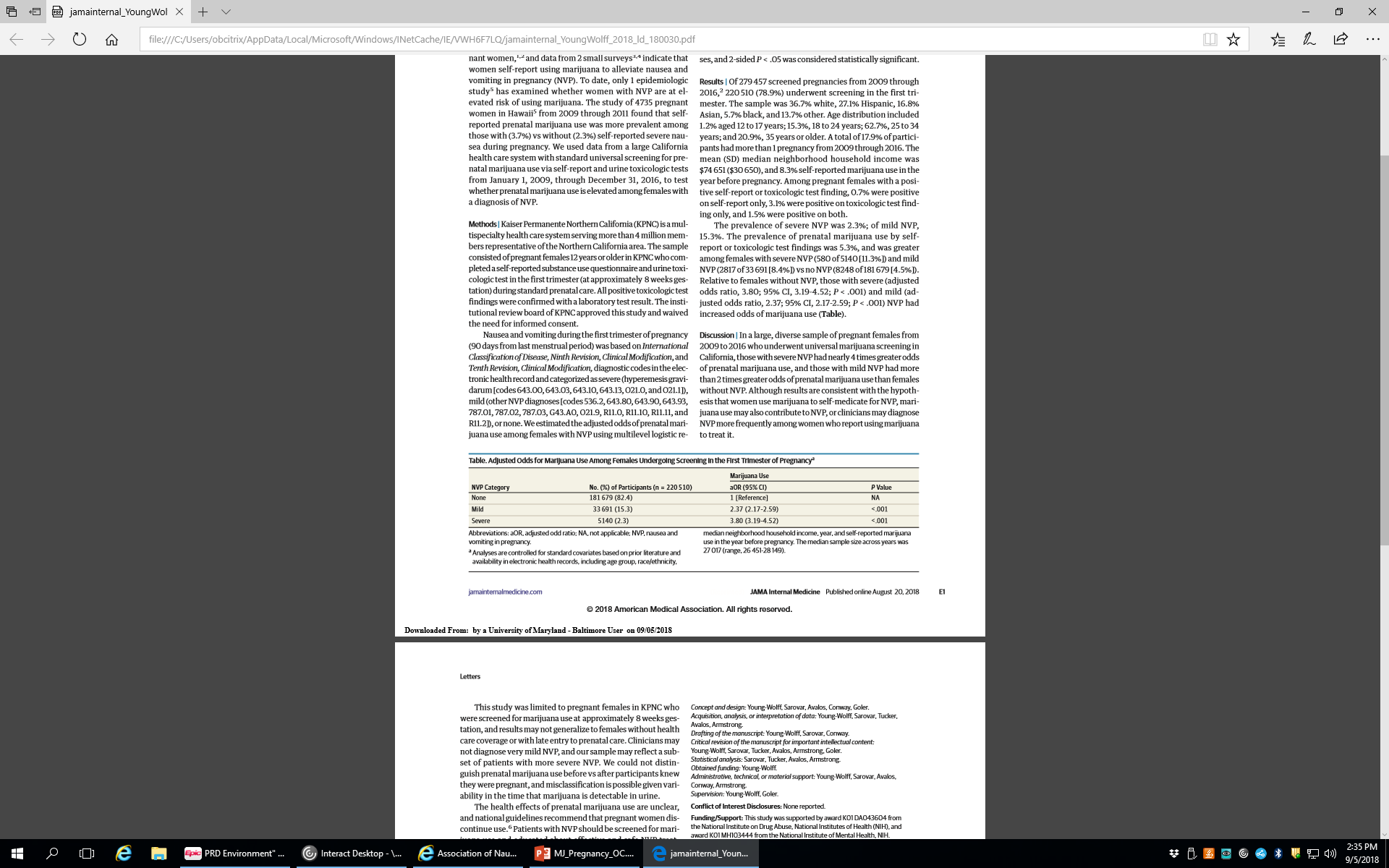 Nausea and Vomiting
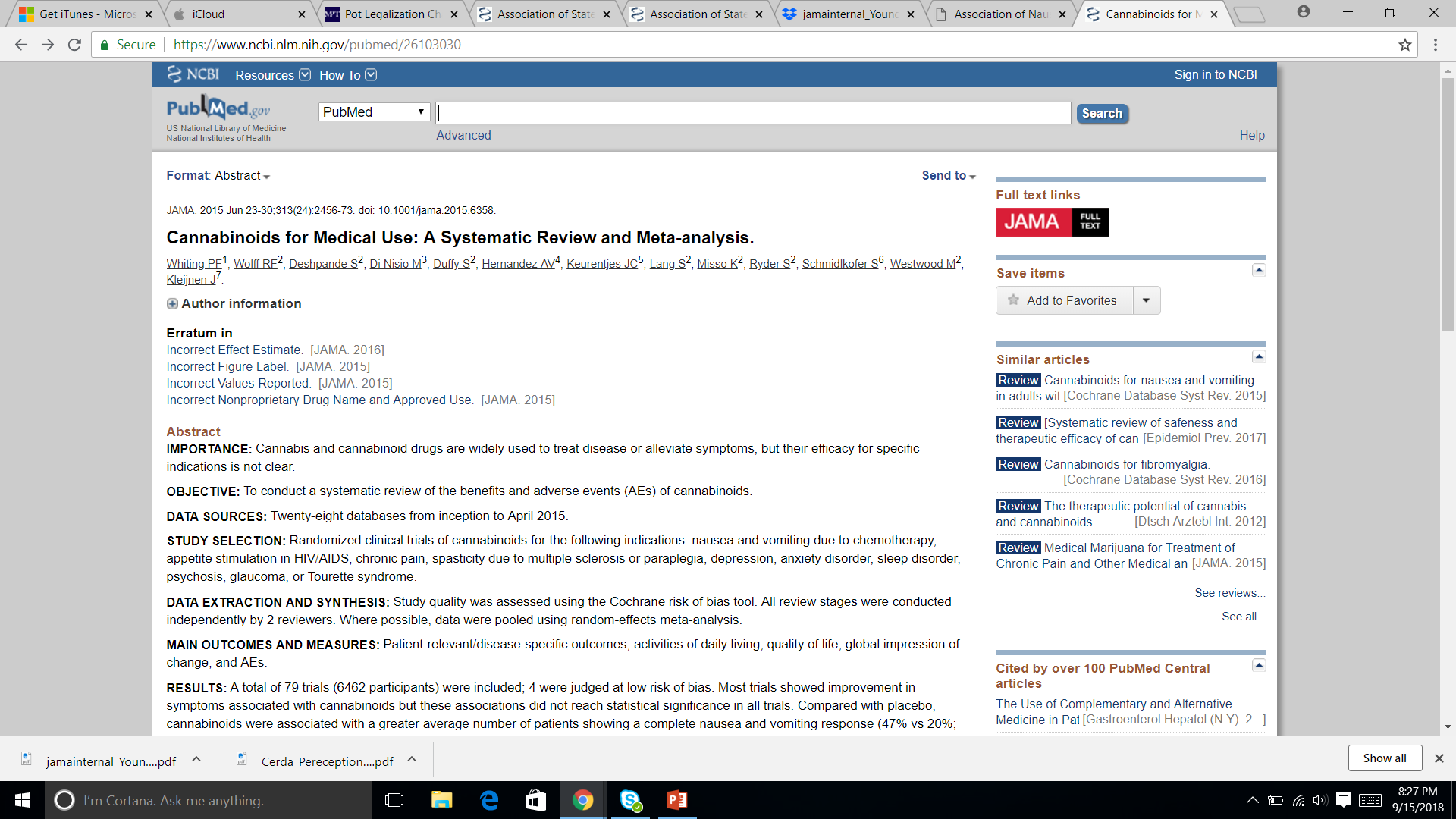 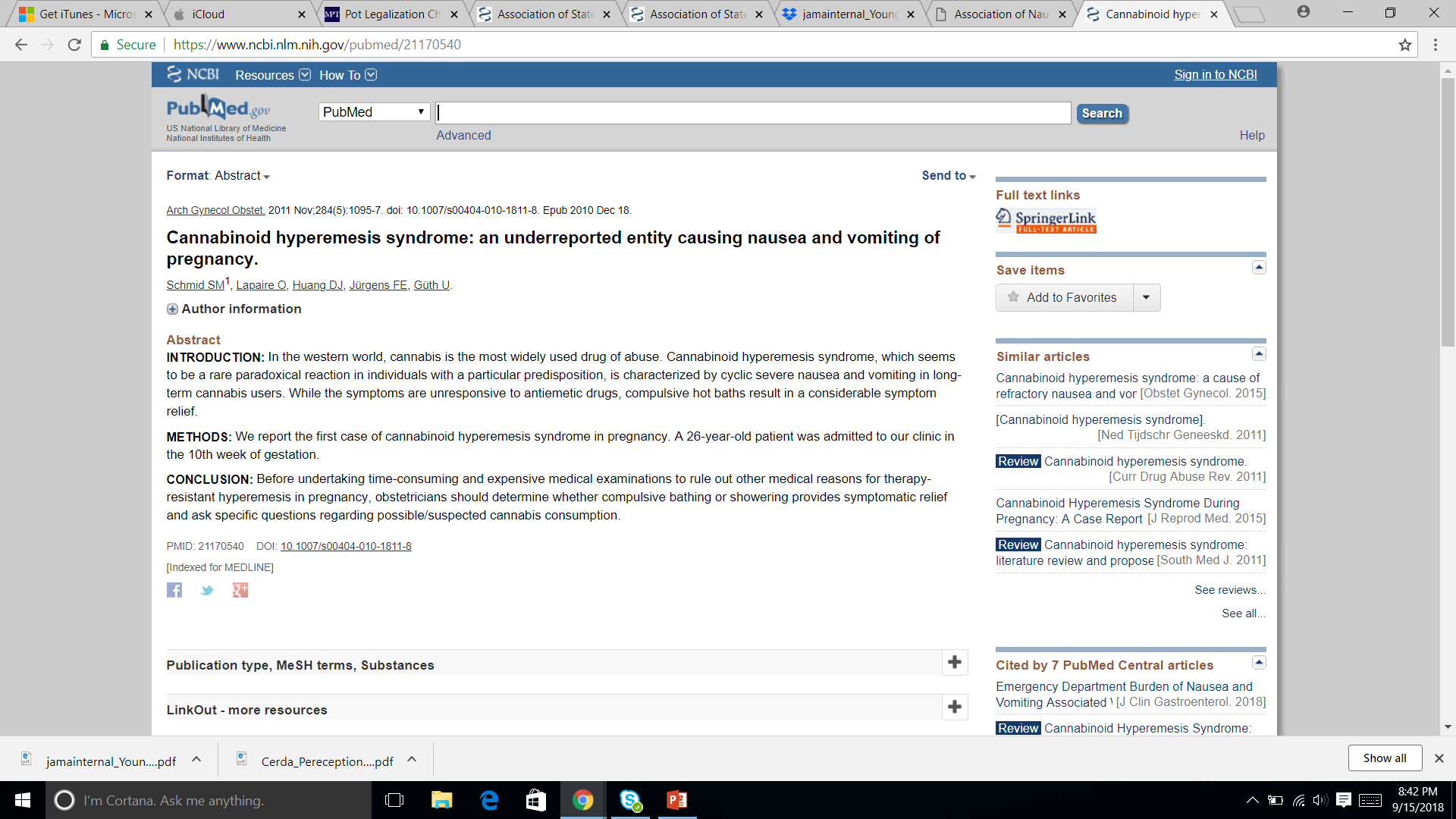 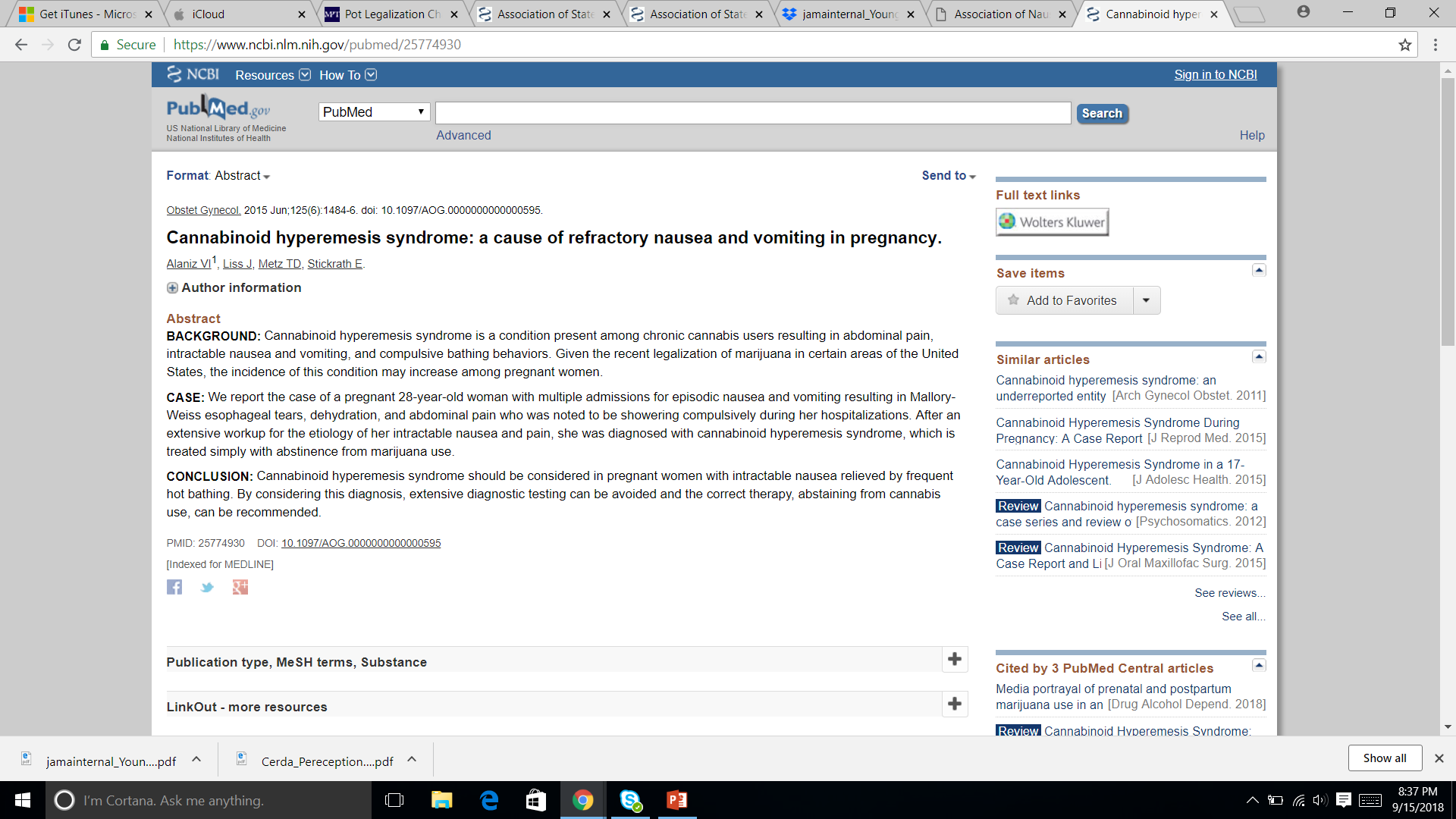 [Speaker Notes: Low quality evidence of efficacy, almost all in cancer.]
Hyperemesis Syndrome
Intractable vomiting with cessation of marijuana
Incidence unknown
Physiology unknown (possible withdrawal)
Hot baths improve symptoms
Typically resolves within 1 week of abstinence
History
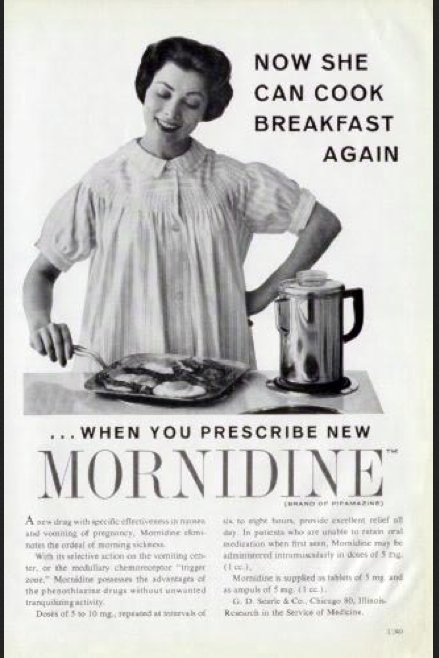 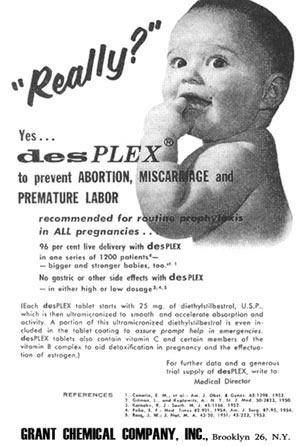 History
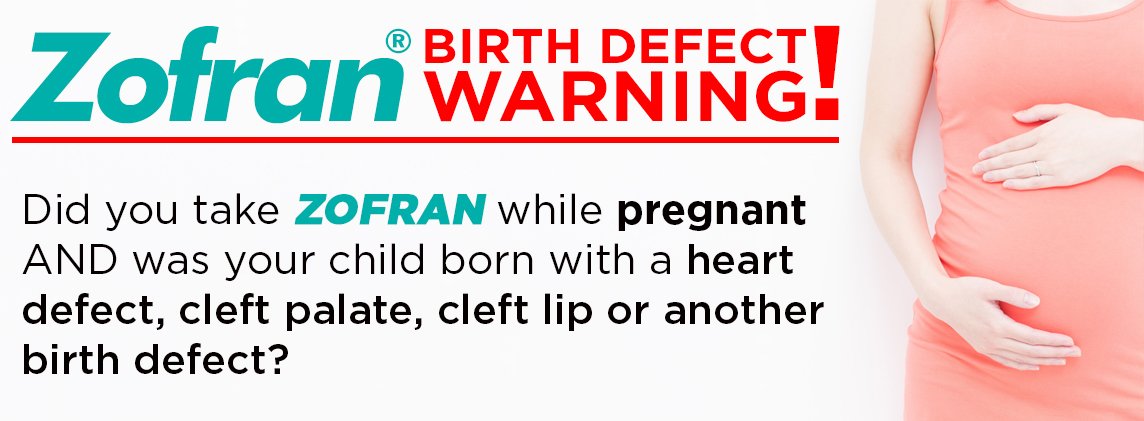 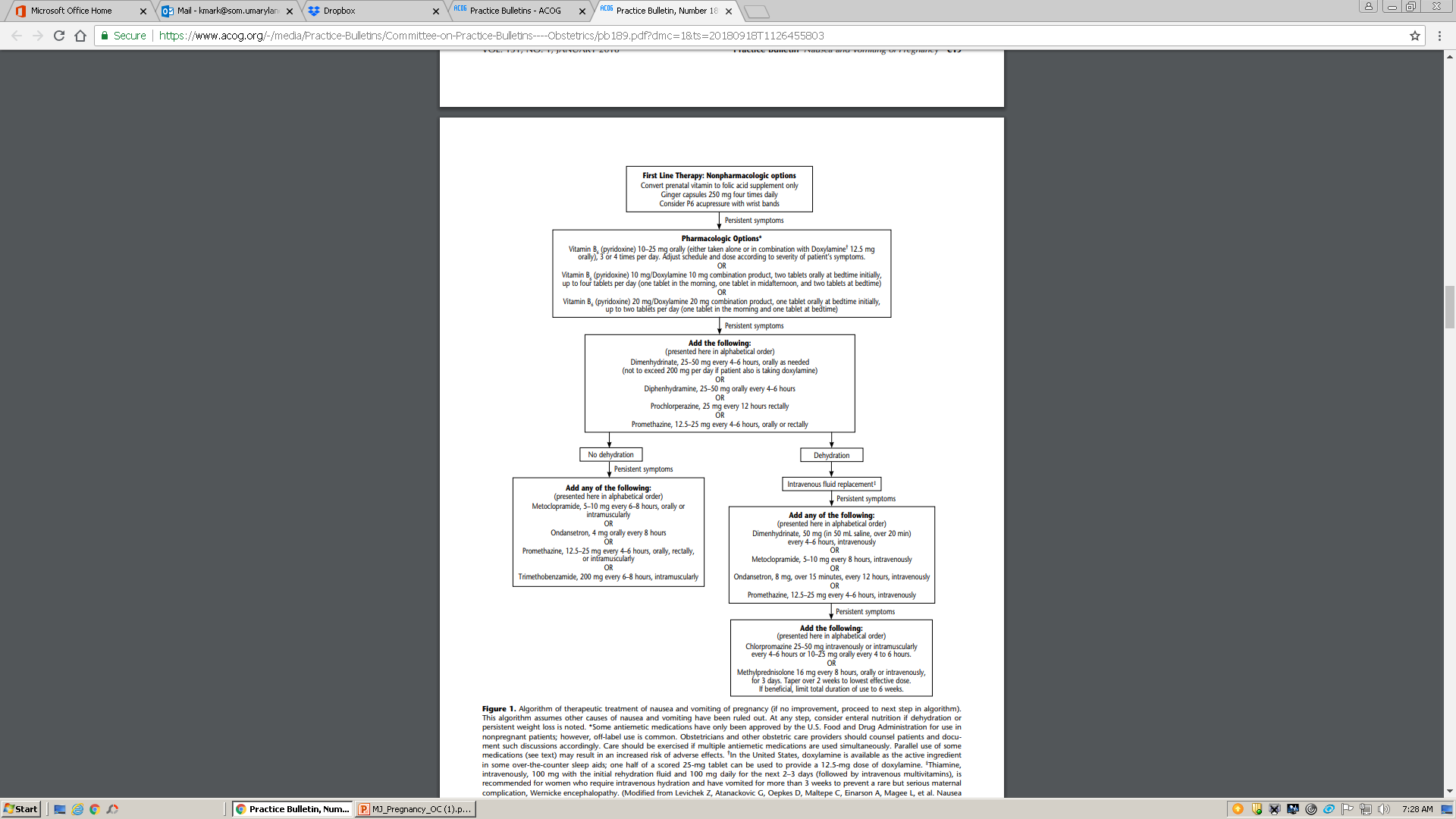 ACOG, 2018
N/V: Summary
No evidence that it helps
There are safer medications available 
Ginger, Vitamin B6, acupuncture, wrist bands
Marijuana is not regulated
It may worsen nausea and vomiting
There are many other known harms
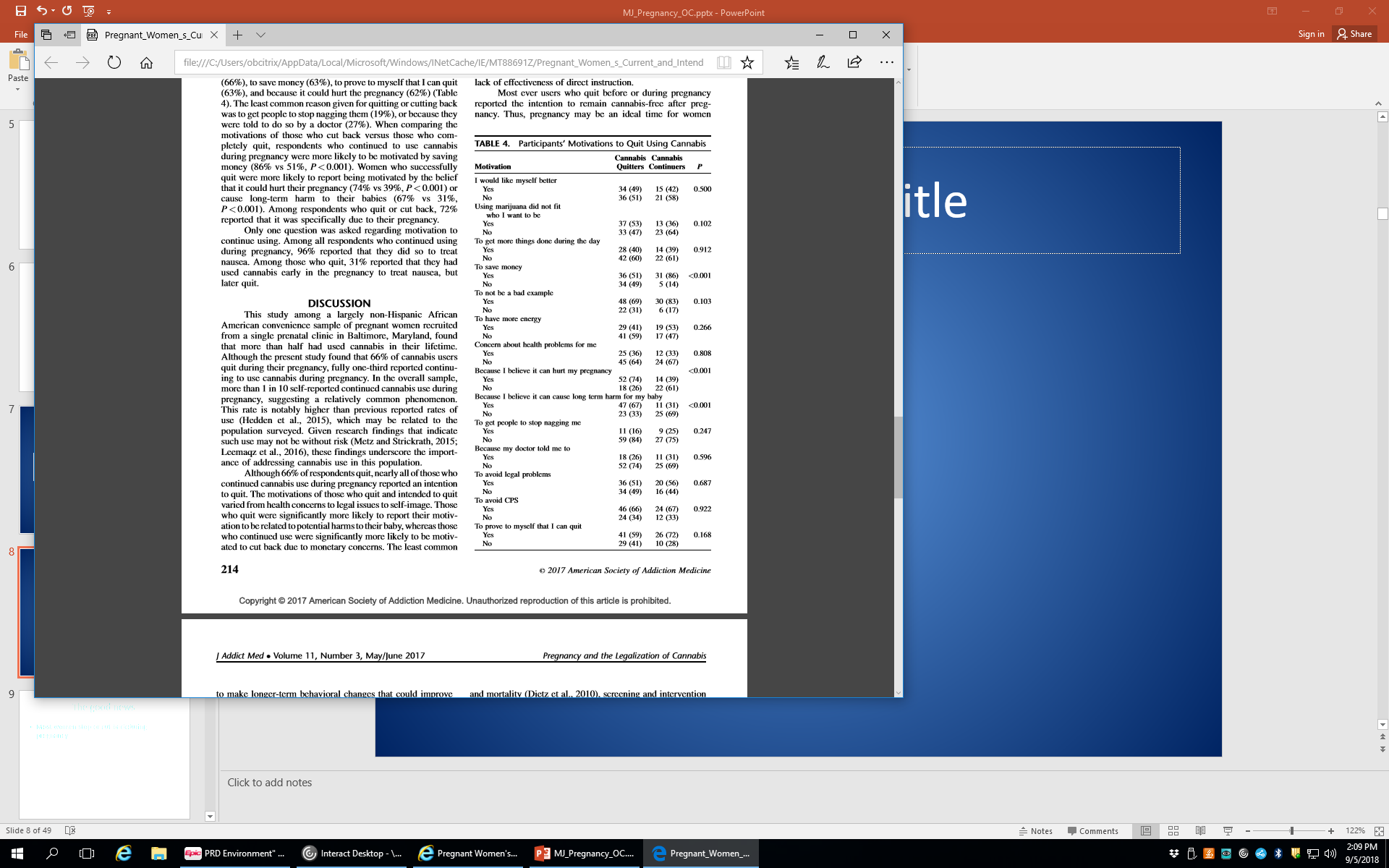 Mark, J Addict Med, 2017
Summary
Marijuana use is common in pregnancy and postpartum period
High rates of other comorbidities
Harms of marijuana in pregnancy
Crosses the placenta
Alters the development of baby’s brain
May increase adverse pregnancy outcomes, particularly when combined with cigarettes
Summary
Risks in postpartum period
Recommended against in breastfeeding
Not an absolute contraindication
Alters mothers’ cognition, reaction time and memory
Second-hand exposure to baby
Universal screening recommended 
Screening should be used to improve maternal and fetal outcomes
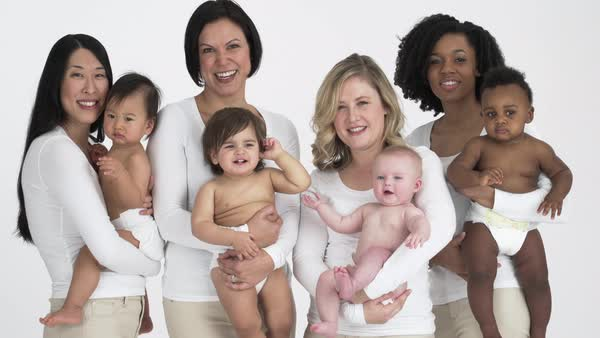 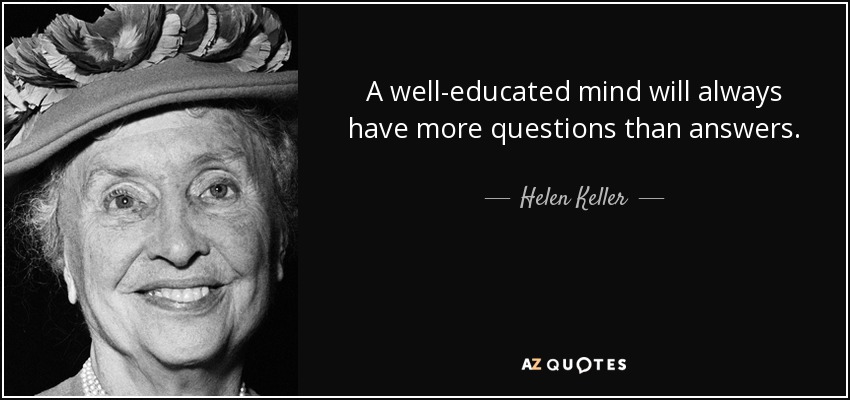 Perceptions of Harm
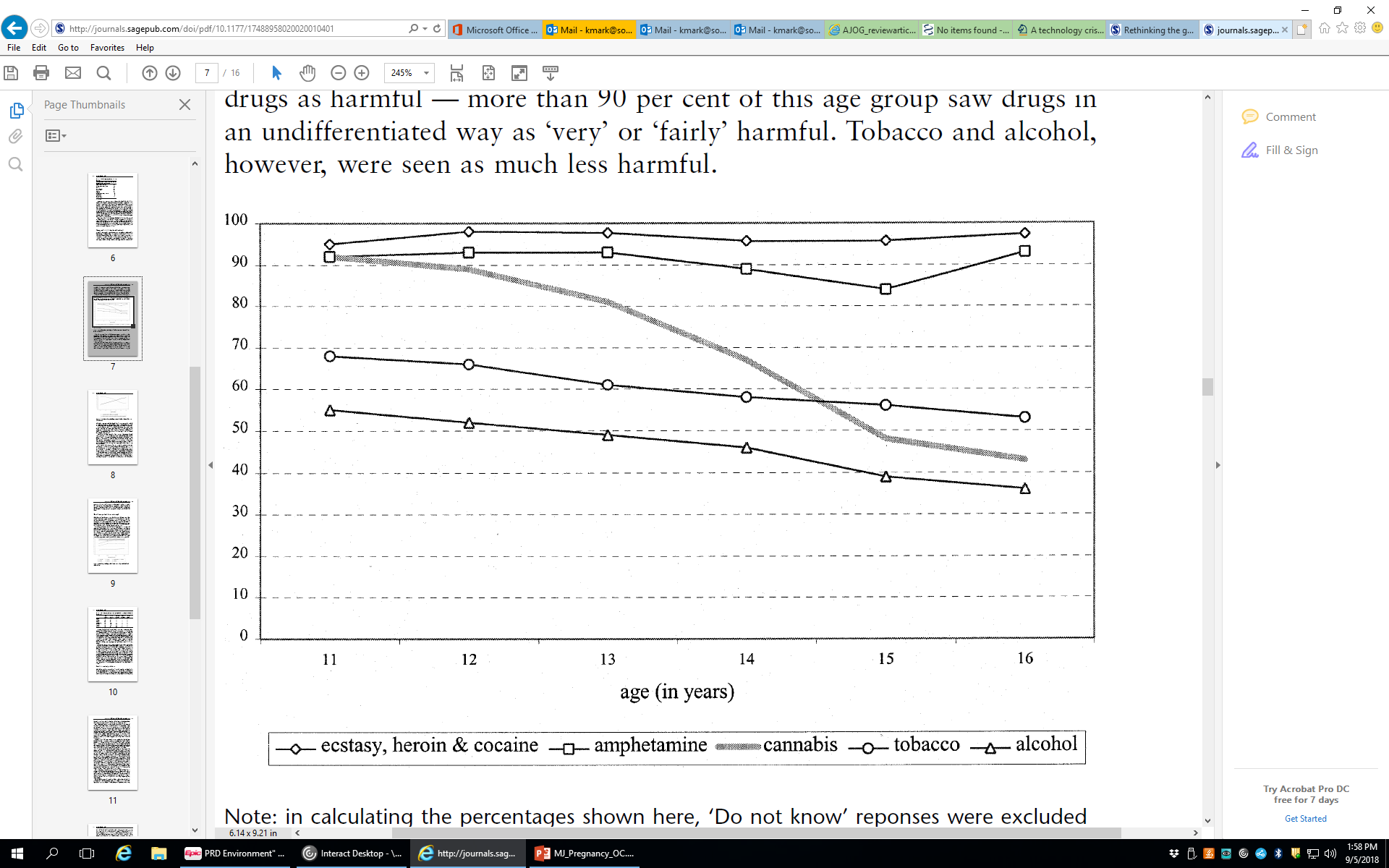 Pearson, Crim Just 2002
Laws
24 states and DC – consider substance use during pregnancy to be child abuse
3 states - grounds for civil commitment
23 states and DC require healthcare professionals to report suspected prenatal drug use
7 states require them to test for drug exposure if they suspect it
45 states have have prosecuted pregnant women for drug use
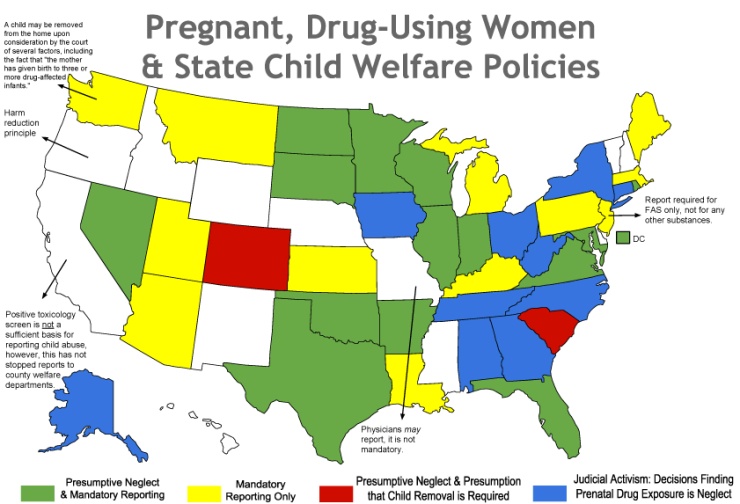 www.guttmacher.org
Access
19 states have created/funded drug treatment programs targeted to pregnant women 
17 states + DC provide pregnant women with priority access to state funded programs
10 states prohibit publicly funded drug treatment programs from discriminating against pregnant women
www.guttmacher.org
[Speaker Notes: Many of these do not overlap – for example, South Dakota considers it child abuse and grounds for commitment, but there are no targeted programs, pregnant women are not given priority for treatment and are not safe from discrimination
So we are penalizing the act but not providing any alternative or assistance to aide women in becoming healthy. 
As healthcare providers it is our responsibility to promote health and safety of our patients and their families. Putting women in jail for using drugs does not promote longterm positive outcomes for mother or baby.]
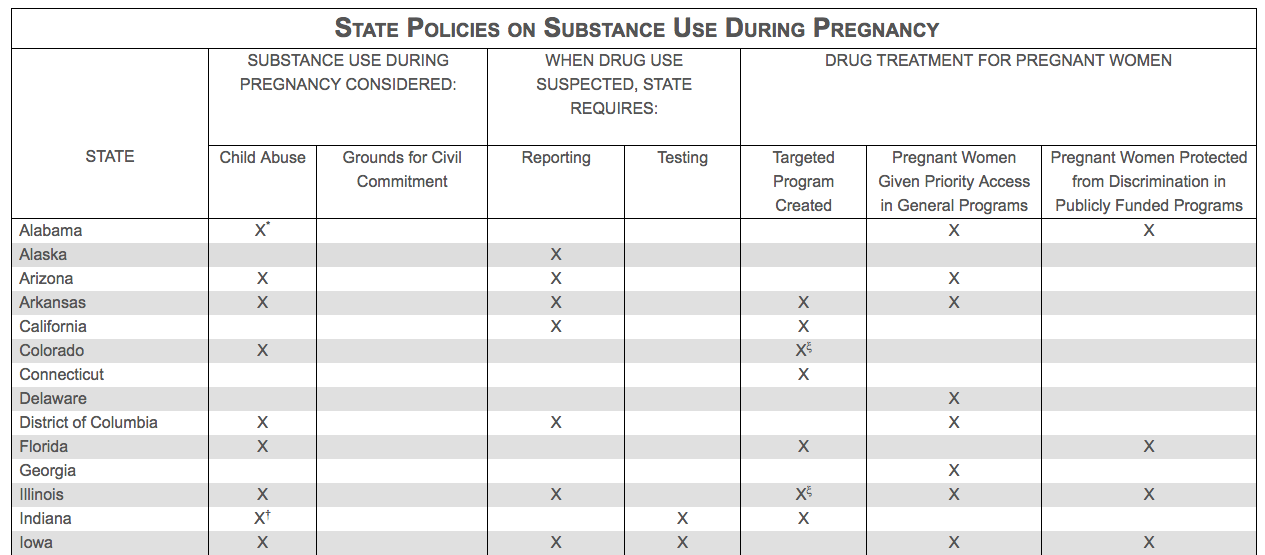 www.guttmacher.org
Evaluating Bias
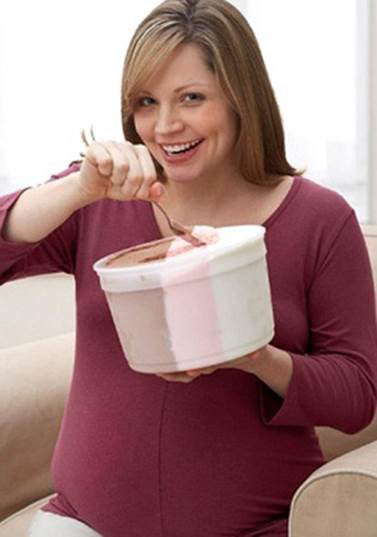 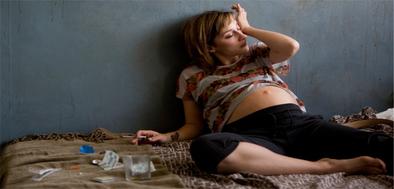 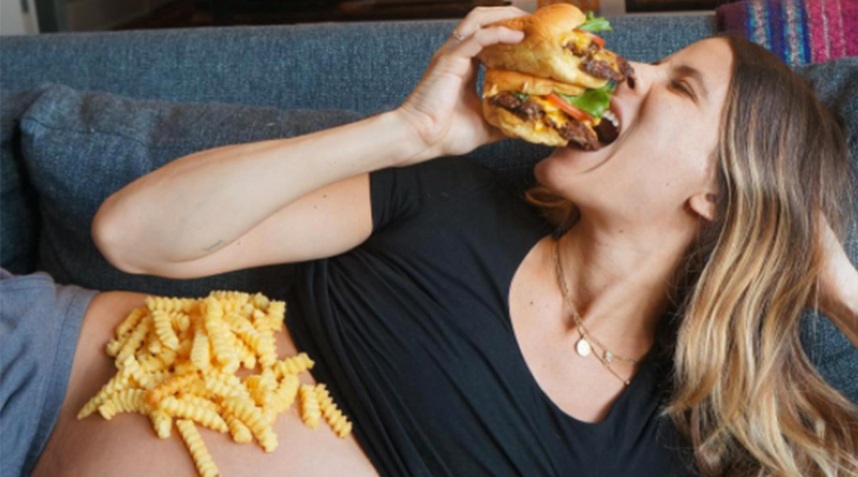 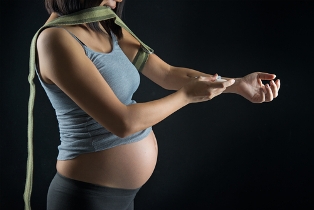 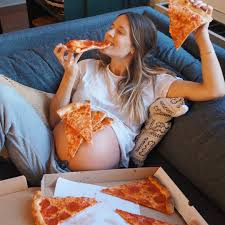 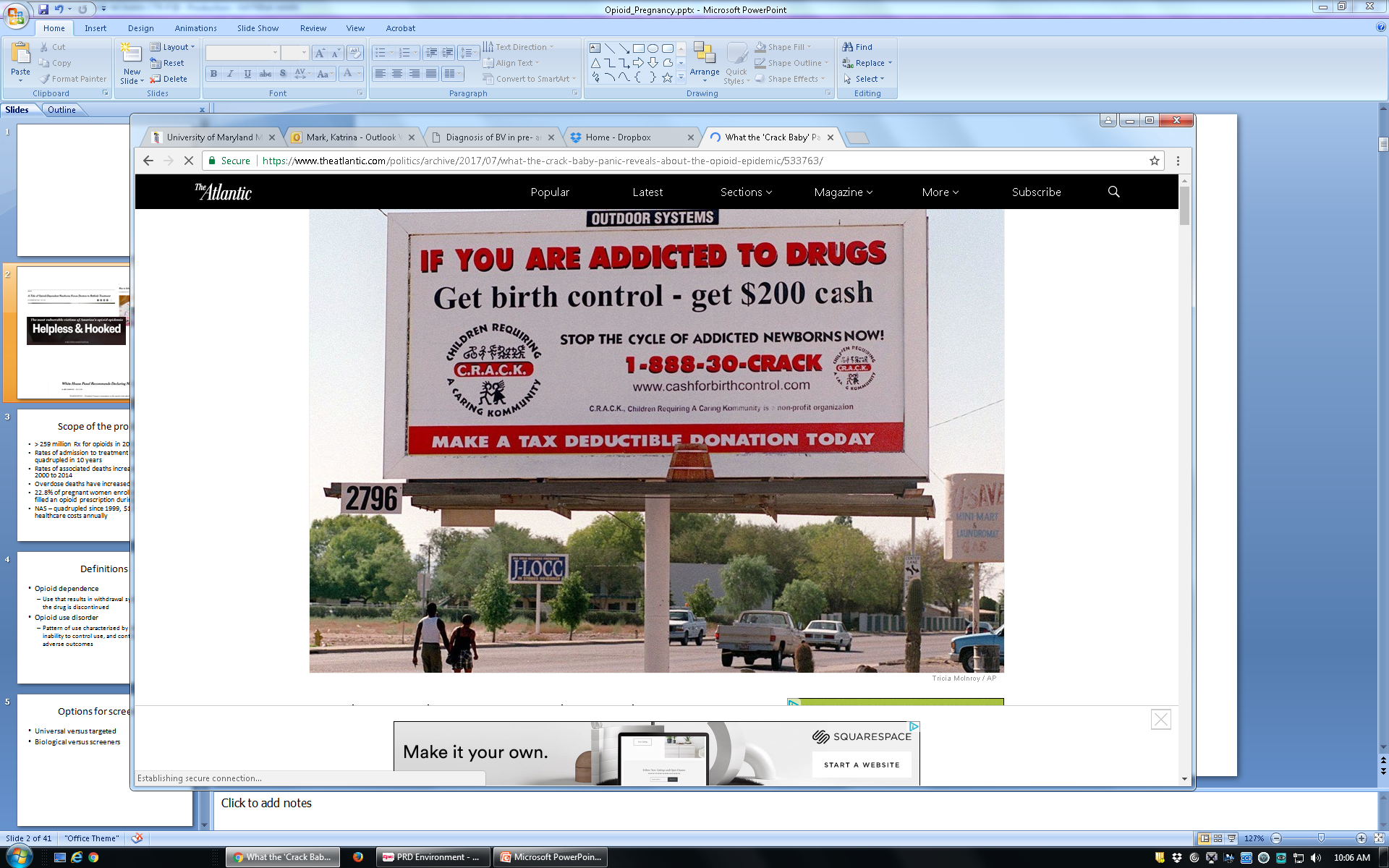 [Speaker Notes: Although I do applaud the idea of providing contraception to all women and particularly this population of women who typically have high unmet family planning needs, the idea of paying someone not to have a child is outrageous.  I thought this seemed like an obvious fact, but you would be shocked by the responses I got when I showed this slide to some of the people I work with… many of them seemed to think this wasn’t a bad idea. 
So…. At the risk of pointing out what seems quite obvious to me, I will explain my issues with this:
First, if someone is addicted to drugs, perhaps we should spend time and effort to help them break their own cycle of addiction rather than paying them not to get pregnant. 
Second, this is again putting unfair burdens and judgment on mothers. Why is no one offering vasectomies to men who are addicted to drugs? Sure the man doesn’t carry the baby, but we know that a lot of the concerns regarding maternal substance use have to do with the environment in which the children will be raised, so why not keep men from bringing children into those same environments? 
Also, just to point out, there is no such this as an “addicted newborn”.]
Evaluating bias
45% of physicians believe child abuse
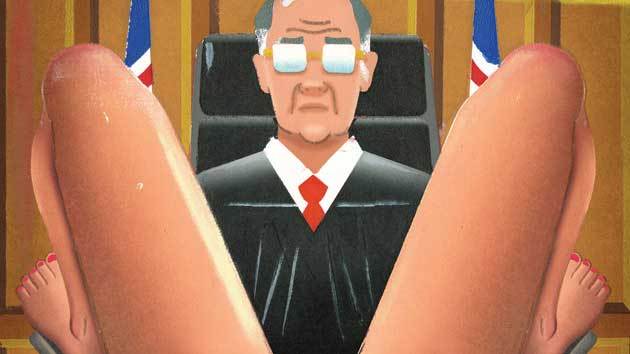 [Speaker Notes: Why do we not judge the father’s in the same way? Or other care givers? It is unfair to hold mother’s to a different standard. I see father’s show up to their baby’s delivery high frequently, but they are never reported. I also, unfortunately, see them not show up at all many times, and again no social services are contacted because the baby is the responsibility of the woman. 
Perhaps even more analogous - Why do we not shame women who are non-compliant with medications or diabetic diets?]
Addiction is a disease. This does not in any way excuse responsibility. Just as with every other disease, diagnosis requires adherence to a treatment plan. Designating addiction as a disease is not a free pass. 
Sandy Swenson